Сфера и шар
Цель урока
1)Вывести  понятие сферы, шара, и их элементов.
	2)Вывести уравнение сферы в заданной прямоугольной системе координат
	3)Формировать навык решения задач по данной теме.
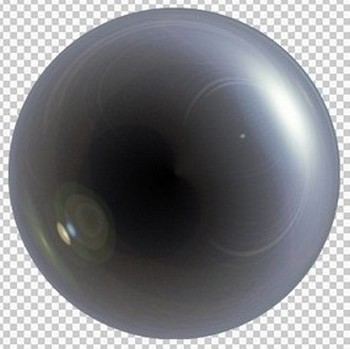 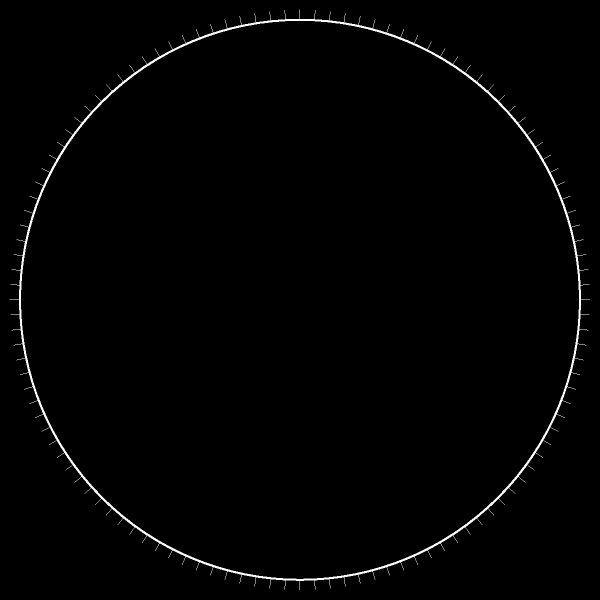 О – центр сферы
Данное расстояние – радиус сферы
Отрезок, соединяющий две точки сферы 
и проходящий через её центр,
 называется диаметром сферы.
R
О
Предметы окружающей обстановки, дающие представление о сфере
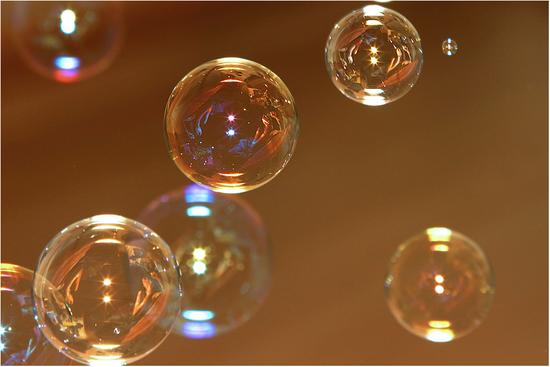 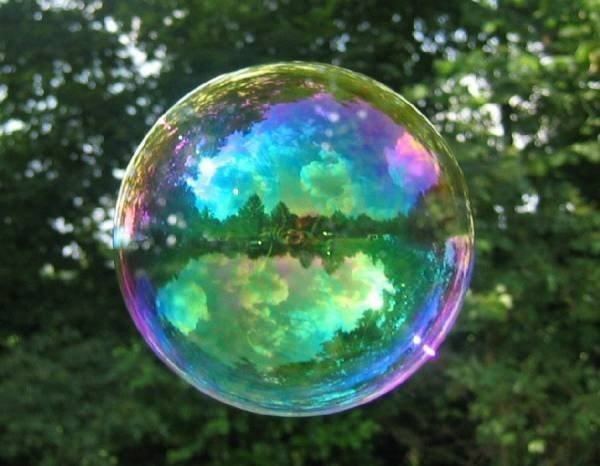 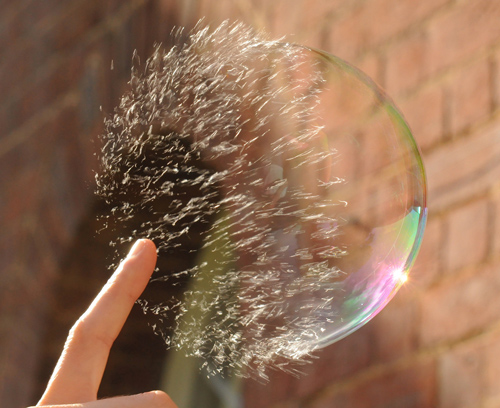 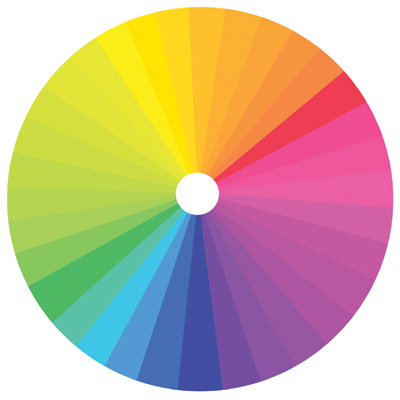 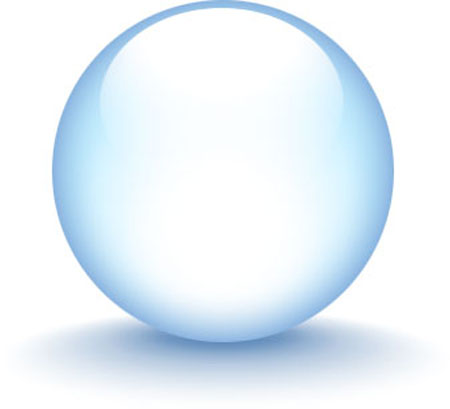 Предметы окружающей обстановки, дающие представление о шаре
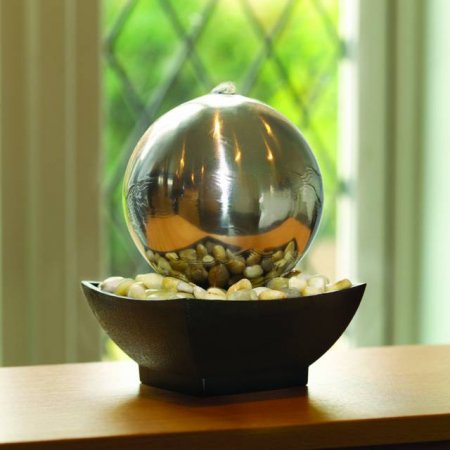 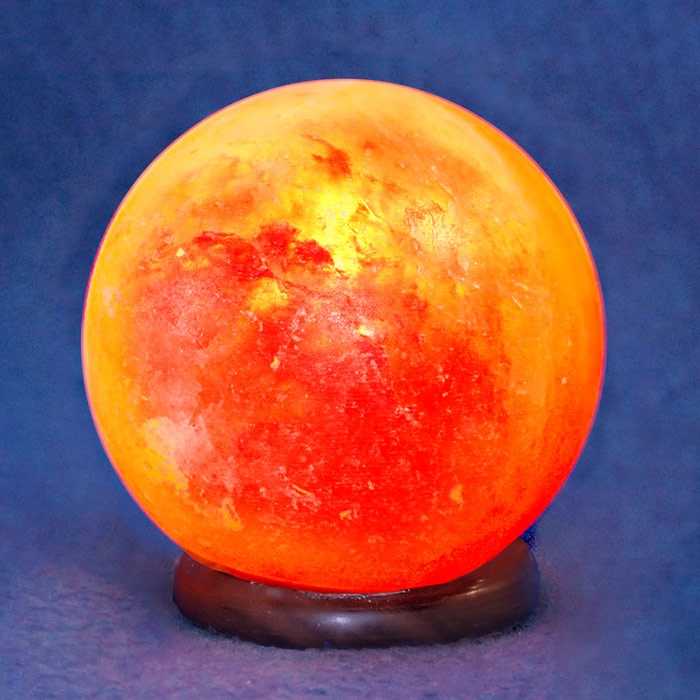 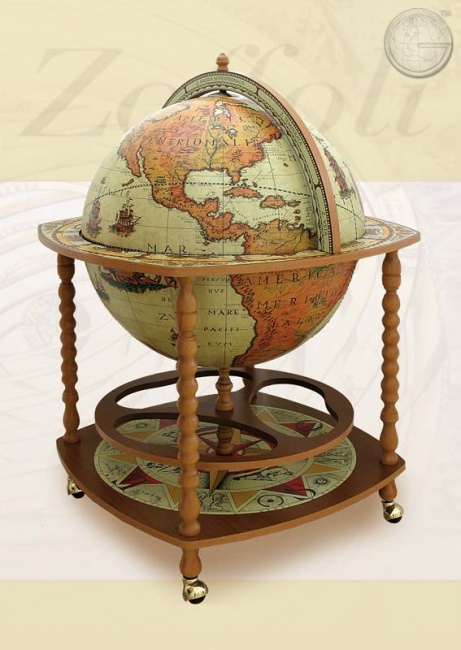 Сфера, как тело вращения
Вывод: Сфера может быть получена вращением  полуокружности вокруг её диаметра.
А
С
В
Сфера может быть получена вращением полуокружности вокруг её диаметра, а шар – вращением полукруга вокруг его диаметра.
№573
а) Дано: сфера,  б)Дано: сфера,
                               О     АВ, АМ=МВ    О     АВ,ОМ     АВ.
                               Доказать: ОМ   АВ  Доказать: АМ = МВ
Уравнение сферы
Дано : сфера, R, С                ,
                                                                              М (x; y; z)
                                                                              Доказать: 



Доказательство:
1)Найти расстояние от точки                            до 
                 
                          
                           2) MC=R 
                         
                          3)
z
M (x; y; z)
y
x
Вывести уравнение сферы  с центром в начале координат
x²+y²+z²=R²
Назовите координаты центра и радиус сферы, заданной уравнением.
1)x²+y²+z²=49
2)(х-3)²+(у+1)²+(z+3)²=1
3)X²+(y-4)²+z²=3
4)(x-1)²+y²+(z+2)²=25
Напишите уравнение сферы радиуса R с центром А, если
1)А(1;0;-2),R=2
2)A(-1;-1;-1), R=
3)A(0;0;0), R=1
4)A(5;0;0), R=6
№579(а , г)
Итог урока
1)Дайте определение сферы
2)Дайте определение шара
3)Как может быть получена сфера, шар?
4)Какой вид имеет уравнение сферы?
Домашнее задание:
п.58,п.59
1 уровень                            2 уровень
574(а)                                  575
576                                       577(а)
578                                       579(б , в)